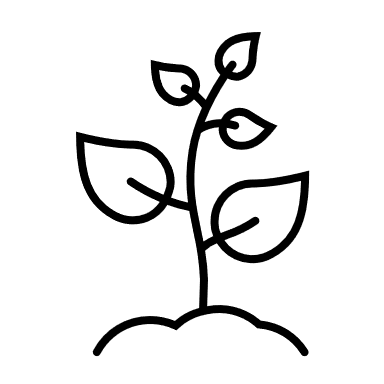 Työelämän odotukset luomuosaajille​LUKOKE hankkeen työpaja
Satu Näykki, ProAgria Länsi-Suomi
Toimialapäällikkö, tuotanto
2
Oma polku ProAgriaan
Valmistunut 2000 Mustialasta AMK Agrologiksi
Ylempi tutkinto 2014
Oma maatila 1992-
Työharjoittelu Kemira
ProAgrialle 2002-

- tukihaku, neuvo, luomutarkastus, siemenviljelystarkastus, viljelynsuunnittelu, esimiestyö
Satu Näykki
3
Tilan arkea omalla maatilallapolku luomuun..
Luomutila
Lampaita 250 uuhta
Peltoa 80 ha
20XX
Esityksen otsikko
4
ProAgria
Työ koostuu monesta eri osa-alueesta
- ajankohtaiset RuVin aikataulut ja ohjeet ovat tärkeitä asiakastyössä
- Jokaisella maatilalla omat tarpeet, vahvuudet ja heikkoudet
yhtä ja samaa tapaa toimia maatilalla ei ole
Kesä 2023
20XX
Esityksen otsikko
5
Maatilan tärkein pääoma on pelto
Kasvukunto
Kasvit
Viljelijän valinnat
Säätilat
Hyvä maan rakenne antaa ravinteita kasvien käyttöön

Vesitalous pellolla ratkaisee
Viljelykierto ja eri kasvien ominaisuudet kannattaa hyödyntää
Oma mielenkiinto omaan tekemiseen on avainasemassa

Taloudelliset näkökulmat ja suunnitelmallisuus
Ilmastonmuutos haastaa muutoksiin maatilalla

Näiden kanssa pitää oppia elämään
20XX
Esityksen otsikko
Maan merkitys viljelijälle –

Tuotanto perustuu uusiutuvien luonnovarojen hoitoon
Pelto ei petosta salli

Ryöstöviljely
Maalla on pitkä muisti
Varjellen ja viljellen
7
Perusopinnot ovat tärkeitä
Ymmärrys kokonaisuudesta auttaa ymmärtämään eri toimien tärkeyttä
Luomutuotanto pohjautuu biologiaan, maantietoon, fysiikkaan, kemiaan, matematiikkaan, jne.
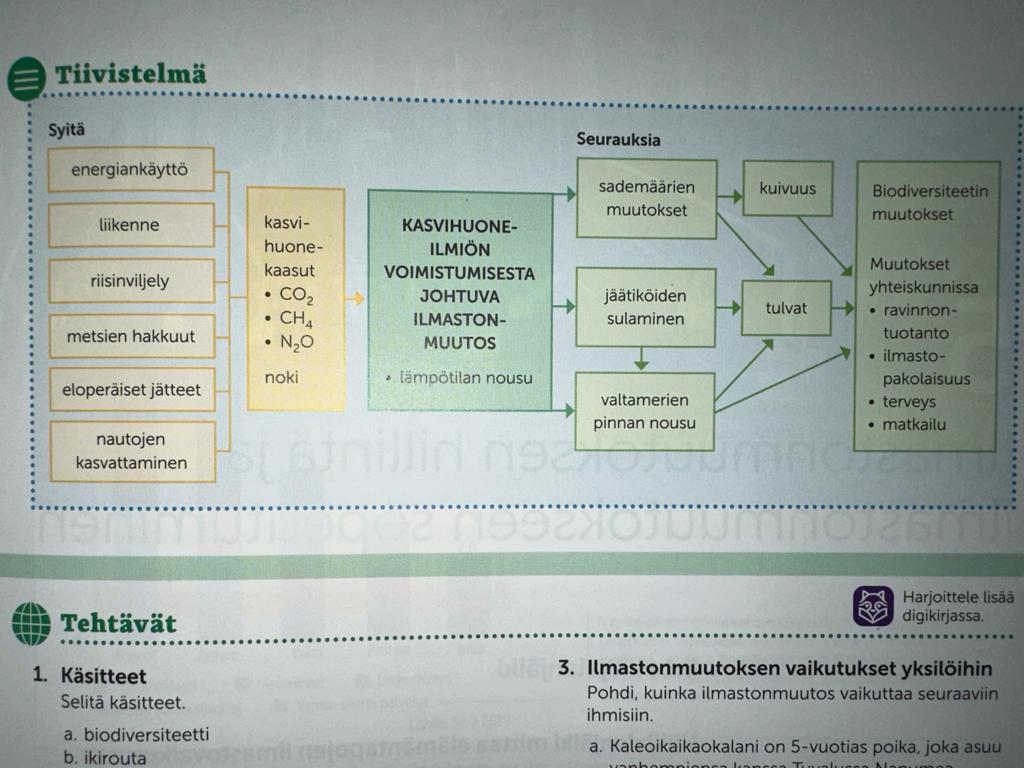 Lukion opinnot kuvassa esimerkkinä
20XX
Esityksen otsikko
8
Luomun opit toimii pohjana moneen asiantuntija työhön
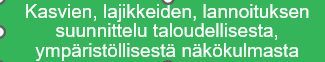 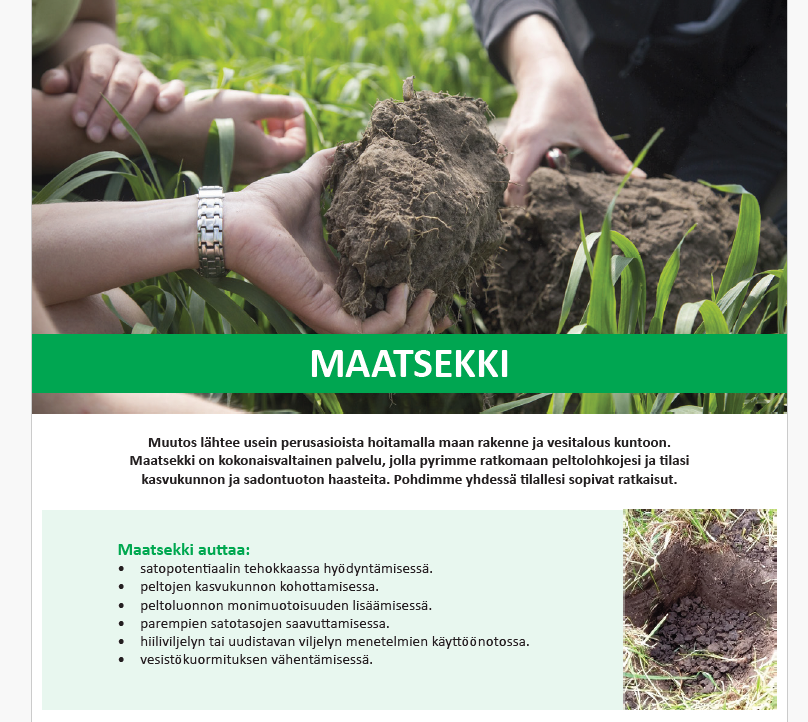 Lisäksi 5 op luomuopintojen suorittaminen
tuo lisää mahdollisuuksia
-luomutarkastus
- luomu Neuvo
- luomukurssin pitäminen
20XX
Esityksen otsikko